Process-Driven Internet-of-Things Applications
From Process Elicitation to Running Applications
Dipl.-Inf. Marcin Hewelt
13. April 2018
Warum Prozesse für das Internet-of-Things?
Entwicklung von IoT-Lösungen erfolgt meist ad-hoc
häufig stand-alone: jedes Gerät braucht eigene App
Verbindung zwischen IoT-Devices meist hard-codiert 
Webservices wie zapier und ifttt verbinden u.a. IoT-Devices
Lösungen für Unternehmen erfordern aber mehr
 Integration mit Geschäftsprozessen
 Integration mit Aufgaben von Knowledge Workern

Business Process Management entstand als Integrationsschicht von Unternehmensanwendungen und Diensten
 gut geeignet, um IoT-Devices anzubinden
2
Process-driven Internet-of-Things Applications | BPT @ HPI | 13.04.2018
Allgemeine Informationen
Titel: Process-Driven IoT
Dozent: Marcin Hewelt (marcin.hewelt@hpi.de)

Projektpartner: GoodsTAG
IoT-Lösungen mit Tagging-Technologie
Bietet Plattform zum Managen von IoT-Devices
Zusammenarbeit im Forschungsprojekt SMile

Allgemeines:
Vertiefungsgebiet: BPET, OSIS
4 SWS / 6 Credit Points (benotet)
Registration with me: ASAP (send me an email)HPI registration deadline: 20.04.2018
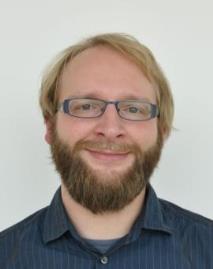 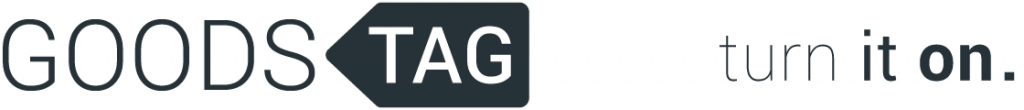 3
Process-driven Internet-of-Things Applications | BPT @ HPI | 13.04.2018
Veranstaltungsziele
Inhalte von POIS praktisch anwenden
Geschäftsprozesse mit t.BPM aufnehmen
in der Chimera Prozess-Engine umsetzen
anbinden an IoT-Devices über GoodsTAG-Plattform
Prozess-Engine um benötigte Features erweitern
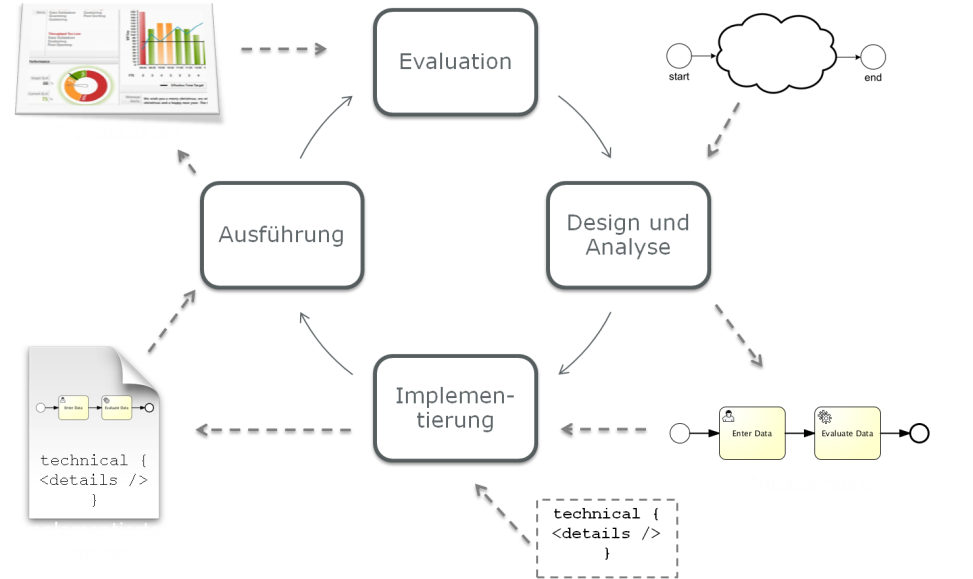 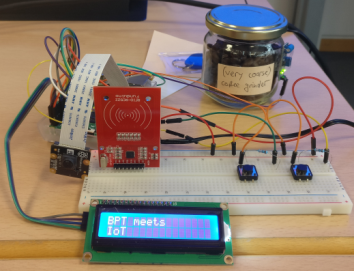 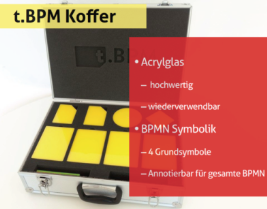 4
Process-driven Internet-of-Things Applications | BPT @ HPI | 13.04.2018
[Speaker Notes: Dieses Praxis-orientierte Bachelor-Seminar führt die Teilnehmer von der Aufnahme bis zur cloud-basierten Implementation von Geschäftsprozessen durch den BPM-Lebenszyklus. 
Im ersten Teil nehmen die Teilnehmer mit der tBPMN-Methode (tangible BPMN) Geschäftsprozesse eines Lehrstuhls auf (z.B. Planung und Durchführung von Seminaren, Einstellung einer studentischen Hilfskraft oder Organisation eines OpenHPI-Kurses). Dazu führen die Studenten Interviews mit den Prozessbeteiligten und erstellen in gemeinsamen Workshops BPMN-Modelle der Prozesse.Im zweiten Teil werden die aufgenommenen Prozesse mit Hilfe der effektif-Platform informationstechnisch umgesetzt, um ihre Ausführung zu unterstützen. Klassische Prozessengines wie Activiti erfordern Programmierkenntnisse, um Geschäftsprozesse zu implementieren. Damit erschweren sie es, dass Prozesse direkt von den Beteiligten umgesetzt werden. Bei effektif hingegen legen die Prozessbeteiligten selber Prozessdiagramme an, die automatische Scripting-Tasks (Javascript), formularbasierte menschliche Tasks, Dateiuploads, Definitionen von Auslösern und Google-Docs-Integration enthalten. Eine weitere Innovation ist die Verwendung von social web Elementen wie Kommentaren und Newsfeeds. Effektif ist erst im Januar online gegangen, dies ist also das erste Seminar, das sich mit dieser innovativen web-basierten BPM-Plattform beschäftigt. Dieser Teil des Seminares wird in enger Kooperation mit den Entwicklern von effektif stattfinden.]
Herausforderungen: Prozessmodellierung
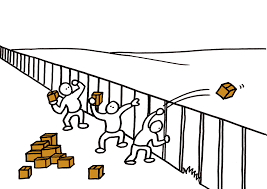 Fragmentiertes Prozesswissen
Man sieht oft nur den eigenen Ausschnitt des Prozesses
"dann leite ich die Themenanmeldung an das Prüfungsamt weiter"


Domänenexperten denken in Instanzen
Oft ist der Ablauf für spezifische Vorfälle klar, es wird aber nicht generalisiert
"ist gibt so viele Spezialfälle zu beachten, jeder Vorfall ist anders"
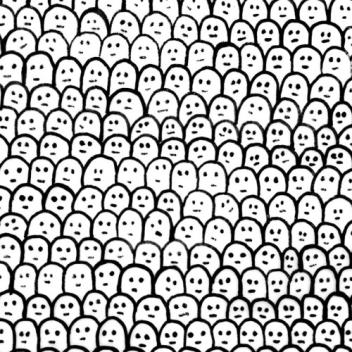 5
Process-driven Internet-of-Things Applications | BPT @ HPI | 13.04.2018
Herausforderungen: Prozessimplementierung
​
Vielzahl von Technologien um Systeme anzubinden

Handhabung von Daten
Schemata
Serialisierung
Transformation
Validität

Transaktionalität und Verarbeitungsgarantien

Negativer Kontrollfluß
Ausnahmefälle
Fehlerbehandlung
Kompensation
6
Process-driven Internet-of-Things Applications | BPT @ HPI | 13.04.2018
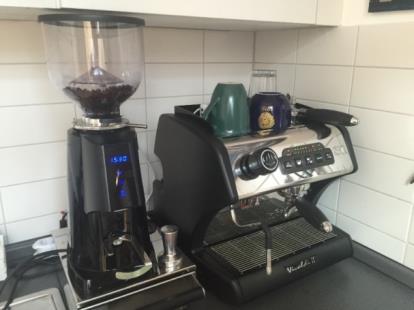 Früherer Anwendungsfall:Der “Kaffee-Prozess” am BPT
Abrechnung des getrunkenen Kaffees
Anleitung für Kaffeezubereitung und Reinigung der Maschine
Statistiken
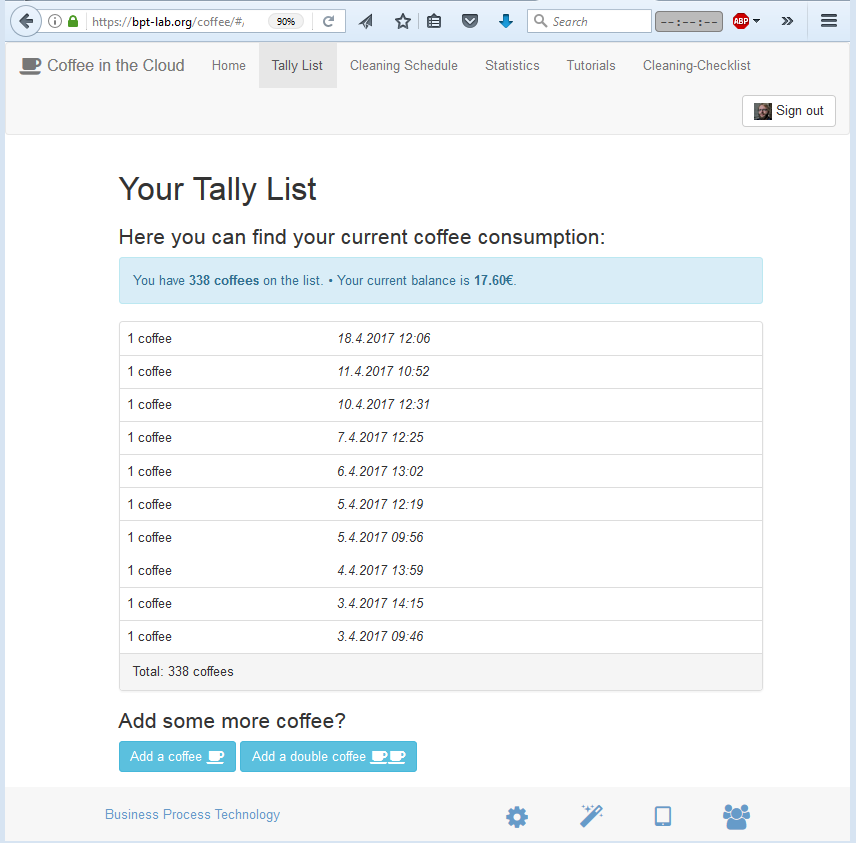 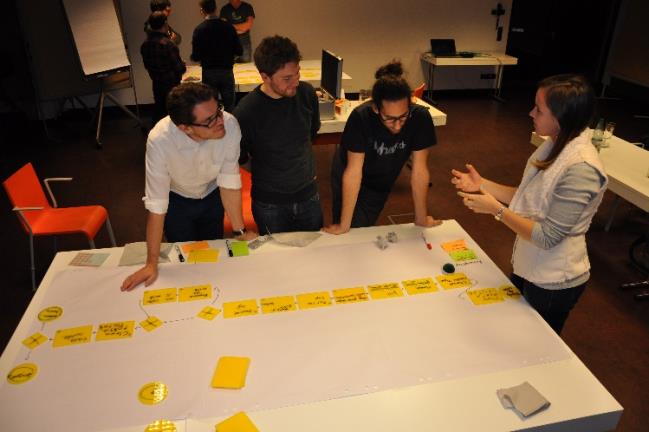 7
Process-driven Internet-of-Things Applications | BPT @ HPI | 13.04.2018
Anwendungsfall „BPT-Bibliothek“
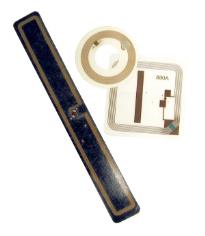 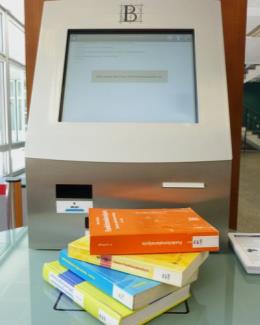 „BPT-Bibliothek“
Ausleihe von Büchern
Einpflegen neuer Bücher
Hardware
NFC / RFID tags
HPI Zugangskarte
card reader / writer
Kontrollschranke (?)




diese Prozesse gibt es noch nicht, sie werden im t.BPM-Workshop erst erstellt (und nicht bloß aufgenommen)
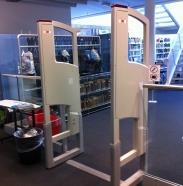 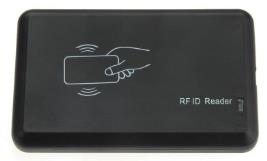 8
Process-driven Internet-of-Things Applications | BPT @ HPI | 13.04.2018
[Speaker Notes: Von Grika in der Wikipedia auf Englisch - Selbst fotografiert, CC BY 2.5, https://commons.wikimedia.org/w/index.php?curid=20706743]
9
Process-driven Internet-of-Things Applications | BPT @ HPI | 13.04.2018
Seminarübersicht
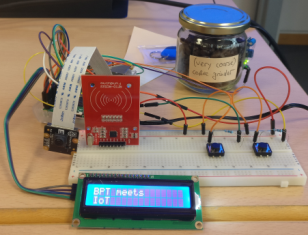 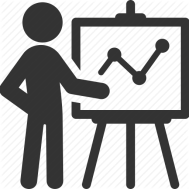 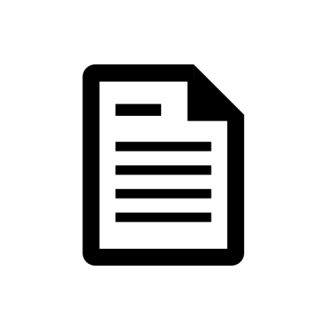 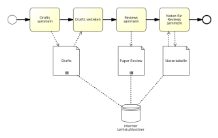 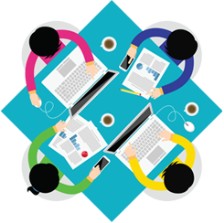 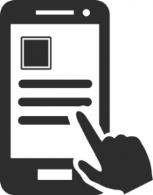 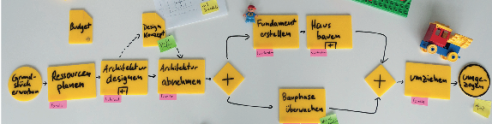 10
Process-driven Internet-of-Things Applications | BPT @ HPI | 13.04.2018
Leistungserfassung
Generell:
Arbeit in Kleingruppen (abhängig von # TeilnehmerInnen)
Entwicklung im Scrum-Ansatz

Folgendes wird von uns benotet:
Durchführung des t.BPM-Workshops
Präsentation der aufgenommenen Prozessmodelle
Präsentation & Demo der IoT-Applikation
Implementation & Dokumentation
Seminarbericht
11
Process-driven Internet-of-Things Applications | BPT @ HPI | 13.04.2018
Termine
12
Process-driven Internet-of-Things Applications | BPT @ HPI | 13.04.2018